Realidades Transcultuarales
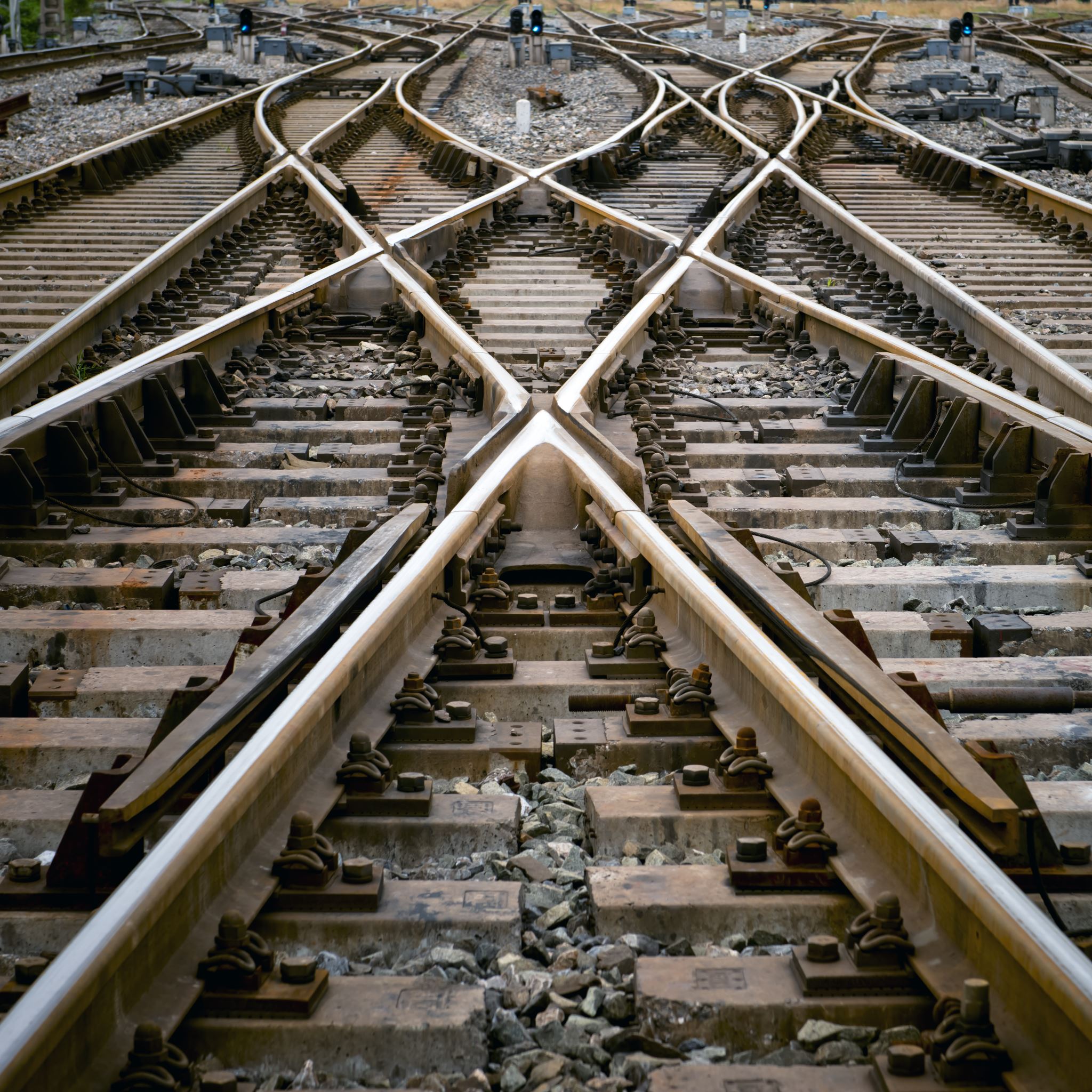 Preparando las Ovejas
John 21:15
Cuando terminaron de desayunar, Jesús le preguntó a Simón Pedro:

—Simón, hijo de Juan, ¿me amas más que éstos?

—Sí, Señor, tú sabes que te quiero —contestó Pedro.

—Apacienta mis corderos —le dijo Jesús.
Preparando las Ovejas
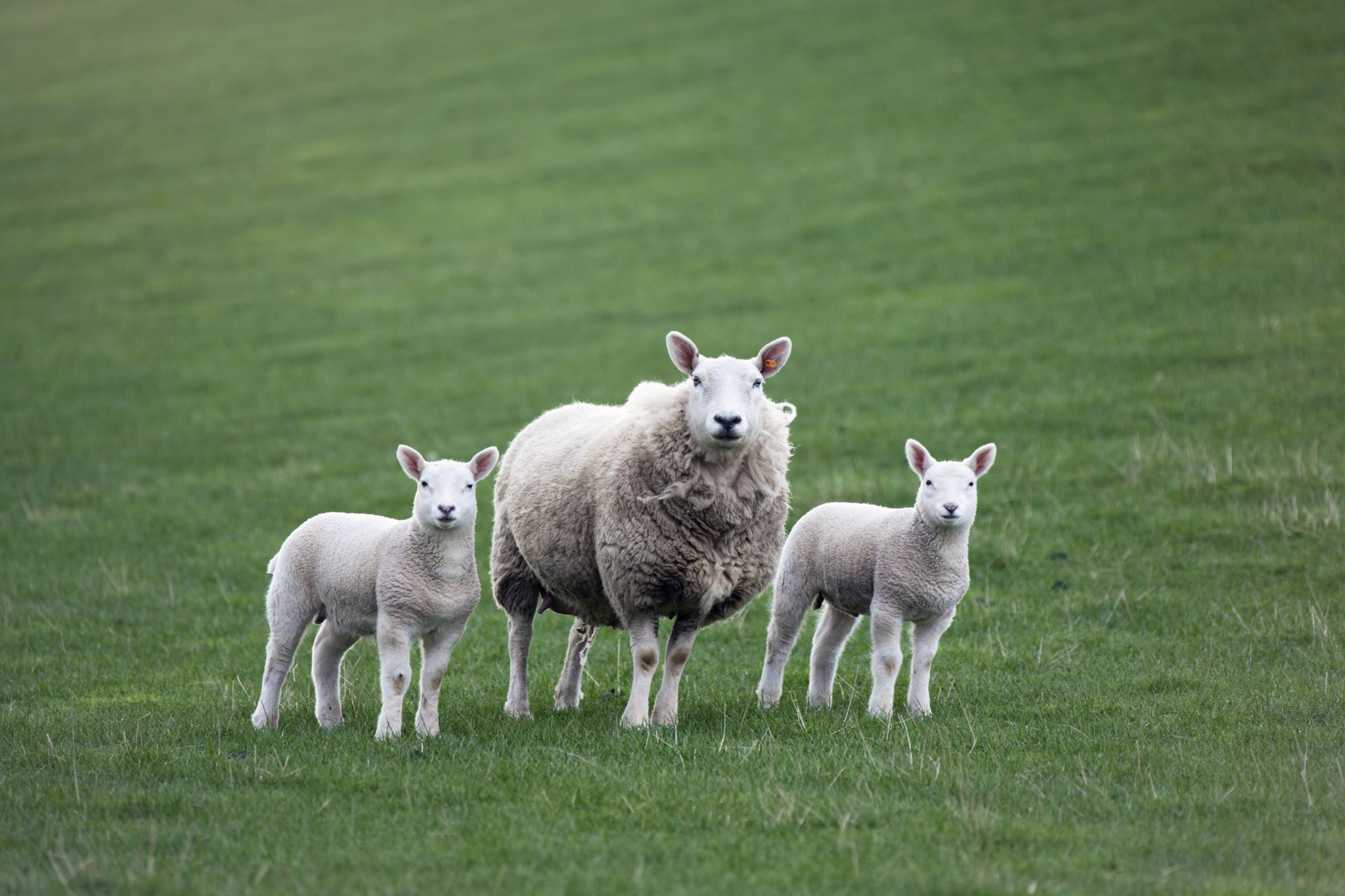 Amor – Agapeo – cabeza y voluntad
Cordero – arnion – los pequenos 
Alimentar– bosko – los alimenta (leche)
Preparando las Ovejas
John 21:16
Y volvió a preguntarle:

—Simón, hijo de Juan, ¿me amas?

—Sí, Señor, tú sabes que te quiero.

—Cuida de mis ovejas.
Preparando las Ovejas
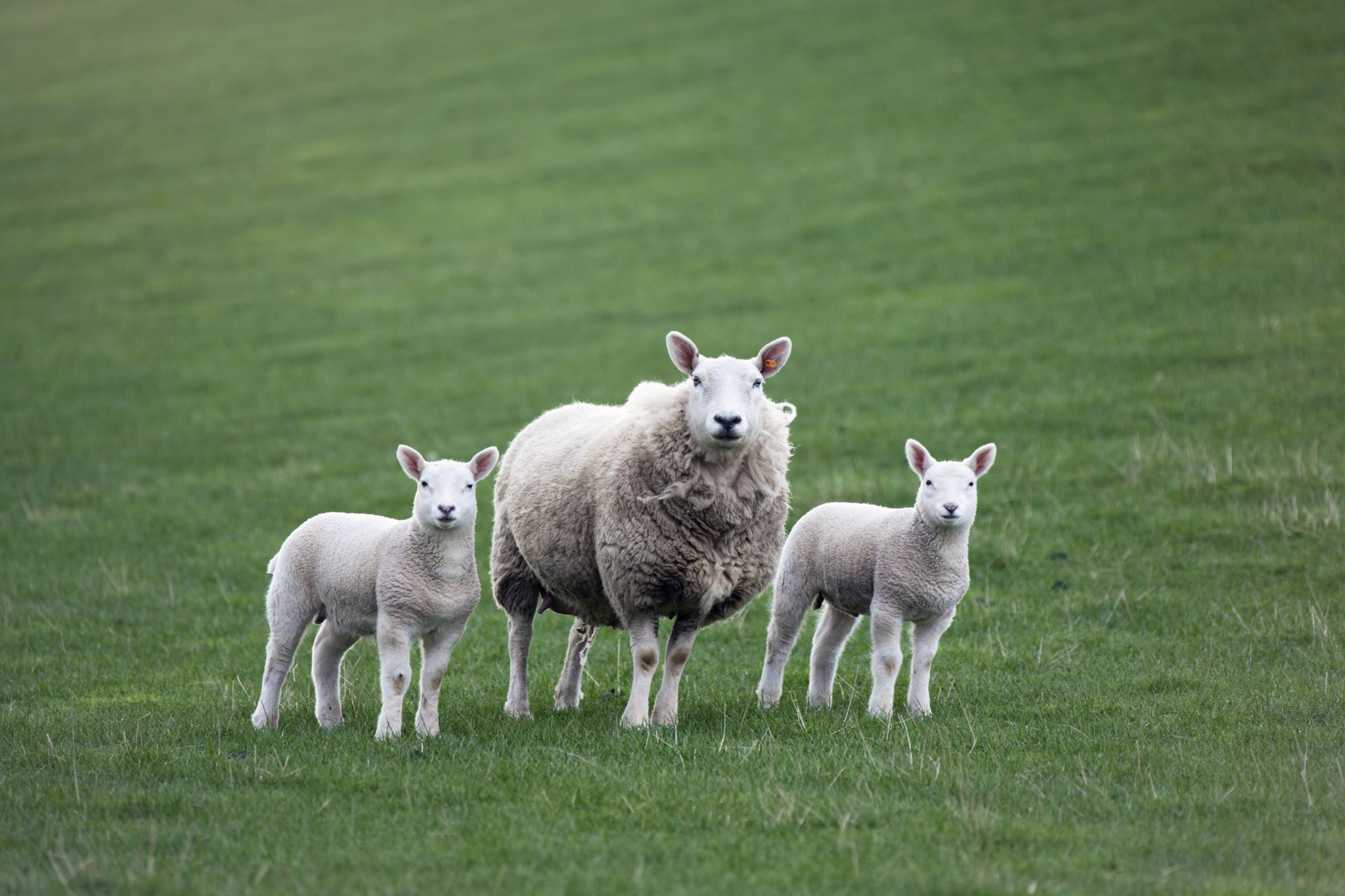 Amor – phileo – Corazon y emocion
Ovejas - probaton
Alimentar – pomaino – cuidar (supervisor)
Preparando las Ovejas
John 21:17-18
 Por tercera vez Jesús le preguntó:

—Simón, hijo de Juan, ¿me quieres?

A Pedro le dolió que por tercera vez Jesús le hubiera preguntado: «¿Me quieres?» Así que le dijo:

—Señor, tú lo sabes todo; tú sabes que te quiero.

—Apacienta mis ovejas —le dijo Jesús—.
Preparando las Ovejas
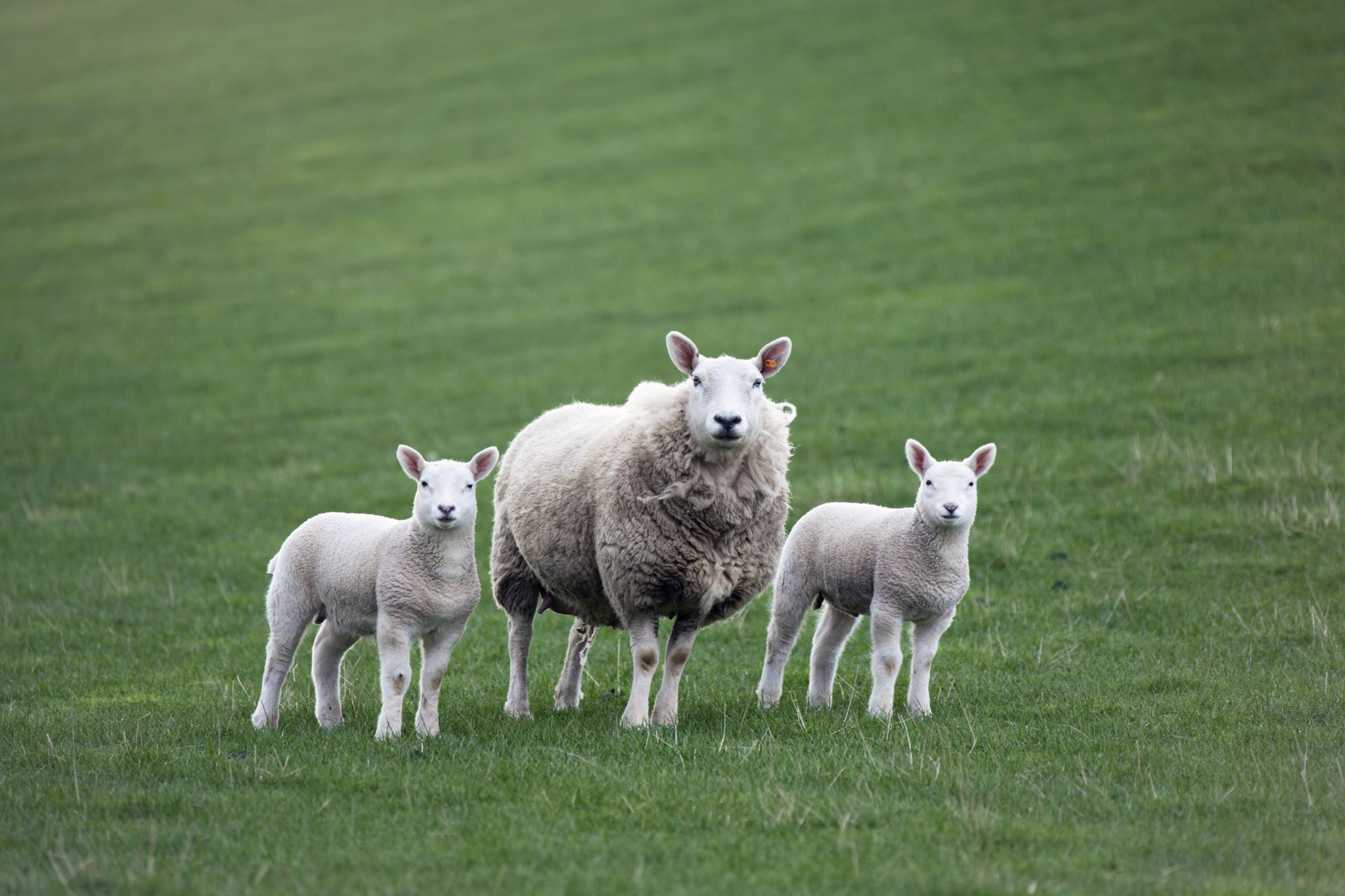 Amar – phileo – corazon y emocion
Oveja – bosko (Provee comida - carne)
Alimentar - probaton
Estratos de Dar
FPPT.com
Estratos de dar
Tipos
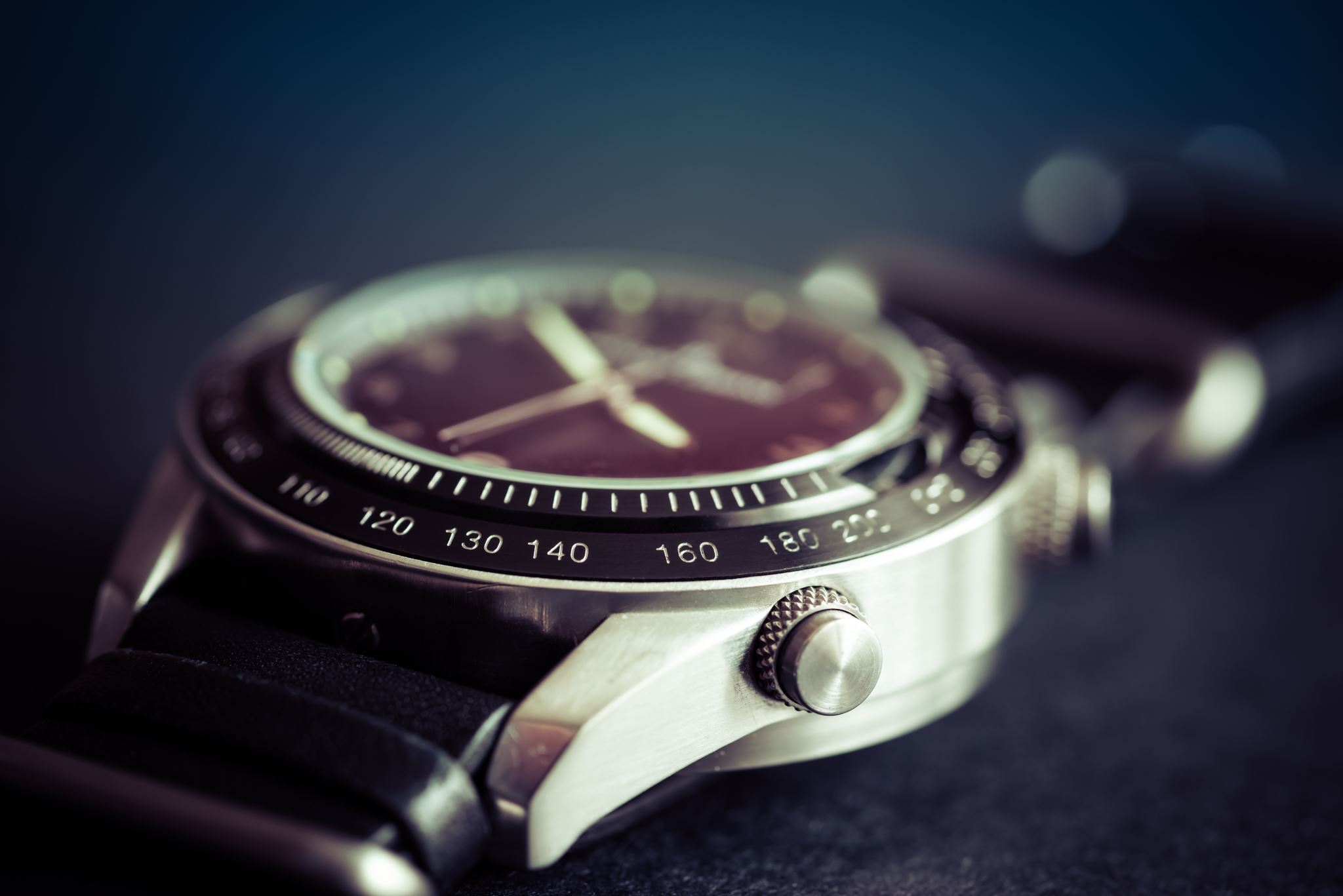 Finanzas
Talentos
Tiempo
Relaciones
productos
Estratos de Dar
Diezmo – 1/10th of 
Cosecha – Le 27:30-33
Animales – Dt 14:22-23
Finanza
Bendiciones
Botin – Ge 14:17-20
Deber – parte de la ley
Estratos de Dar
Paz o agradecimiento – Sa 116:17-18
Tambie llamado ofrenda de amistad offering
Lev 7:11:18
Lev 27:1-32
Estratos de Dar
Paz o agradecimiento – Ps 116:17-18
Tambien llamado Ofrenda de amistad
Tres tips
Bendicion – Le 7:12-15
Voto – Lev 27:1-32
- Voluntaria – Ex 35:22; Le 22:21
Estratos de Dar
Paz o agradecimiento– Ps 116:17-18
Bendicion – dando gracias a Dios por lo inesperado, honrar a Dios
Muchas formas
Estratos de Dar
Paz o agradecimiento– Ps 116:17-18
Voto – Lev 27:1-32
Promesa dado para hacer o dar algo in compromise a Dios para una bendicion futura o otro proposito. Cumplido cuando Dios provee
Estratos de Dar
Paz o agradecimiento – Ps 116:17-18
Ejemplos
Jacob – servir solo Dios – si el le protege
Jepth – sacrifice algo – si Dios da victoria
Hana – da Dios el primogenitor – cuando llega a ser embarasada
Jona marineros – adorar a Dios – si salvado
Pablo – afeitar su cabeza – la razon no fue clara
Pablo – paga el voto de un grupo de hombres
Estratos de Dar
Paz o agredicimiento – Salmo 116:17-18
Voto nazareno – Nu 6:1-8
Voto de servicio para un tiempo marcado
Regulaciones
No cortar el Cabello
Sin contacto con los Muertos
No comer o beber productos del vid
Involucro un regalo a fin del voto
Estratos de Dar
Peace or thanksgiving – Ps 116:17-18
Freewill – Spontaneous response to a need
Most common example related to building of a place of worship
Tabernacle – Ex 35:22ff
Solomon’s temple – 1 Ch 29:6-7
Ezra’s temple – Ez 7:15-16
Jesus' ministry - Lk 8:3
Offering to help Jerusalem – 2 Co 8-9
Estratos de Dar
Gift of Macedonia – 2 Co 8
Giving yourself first to God 5
Understand the privilege 4
Do not consider your state or ability 3
Be Generous (Faith) 2
Based in joy 2
Estratos de Dar
La promesa de fe es una combinación de todo
Representa nuestra gratitud a Dios
Implica un voto a Dios
Se hace libremente
El Desafio
El Desafio
Idioma
    siempre hay un desafio
	Familia
	Vecinos
	Grupo
	Tribu
	forastero
Contexto
Su contexto
Mi contexto
Ese contexto
Este contexto
Su contexto
El Desafio
Contexto
Vivienda
Ropa
Víveres
Relaciones
Política
Geografía
Hora
Y así sucesivamente
El Desafio
El Desafio
Historia
Mi historia
Tu historia
Su historia
Historia pasada presente y futura
Realidades interculturales
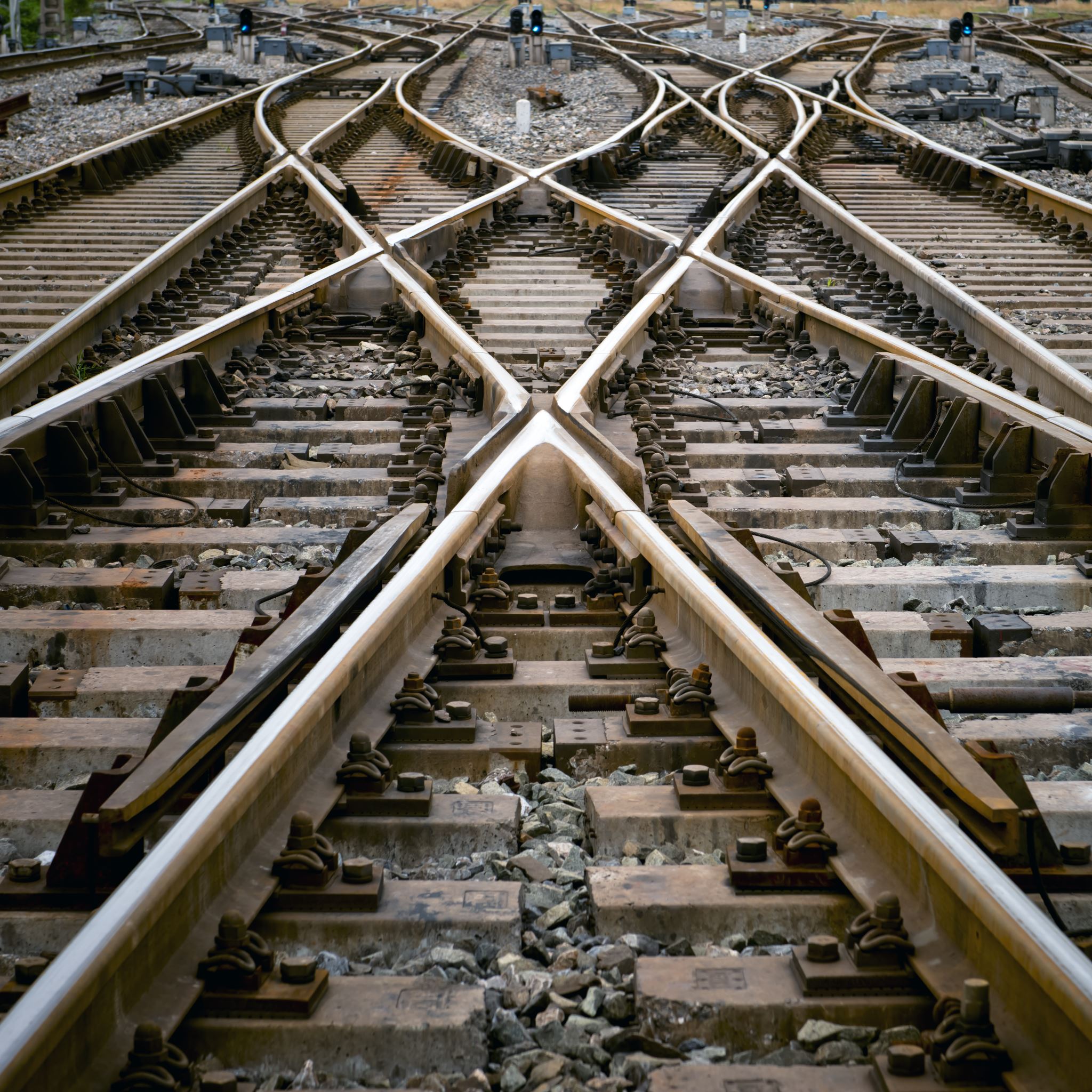